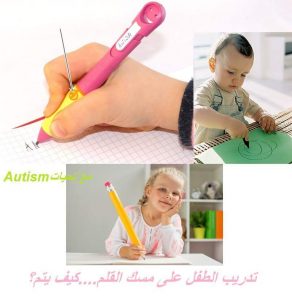 تحديد خط مستقيم بالقلم النافر
مقدم الهدف 
هيفاء العرياني
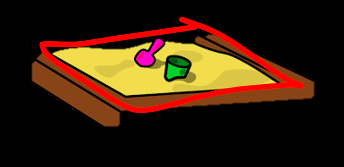 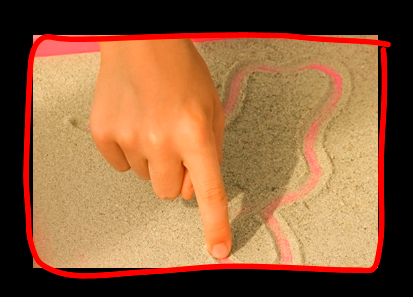 2
ان يتعرف الطلاب على الرمل
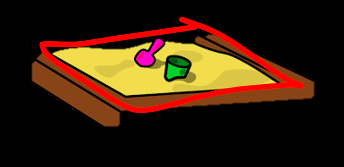 3
ان يردد المعلم للطلاب : هيا  نرسم على الرمل
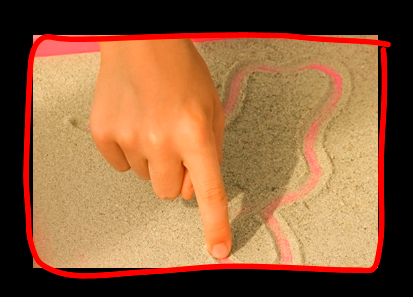 4
5
31 January 2021
2-أن يشير الطالب على الخط المستقيم
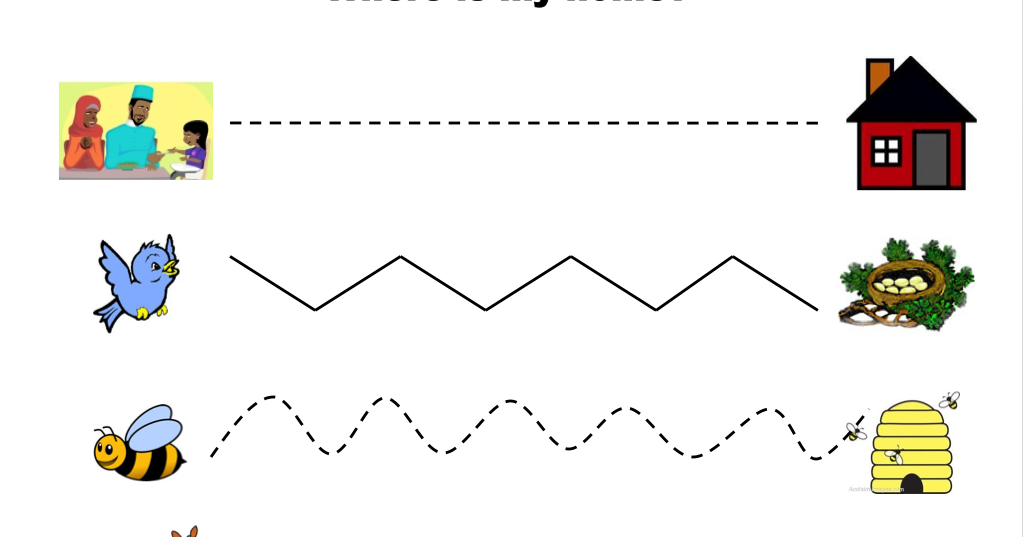 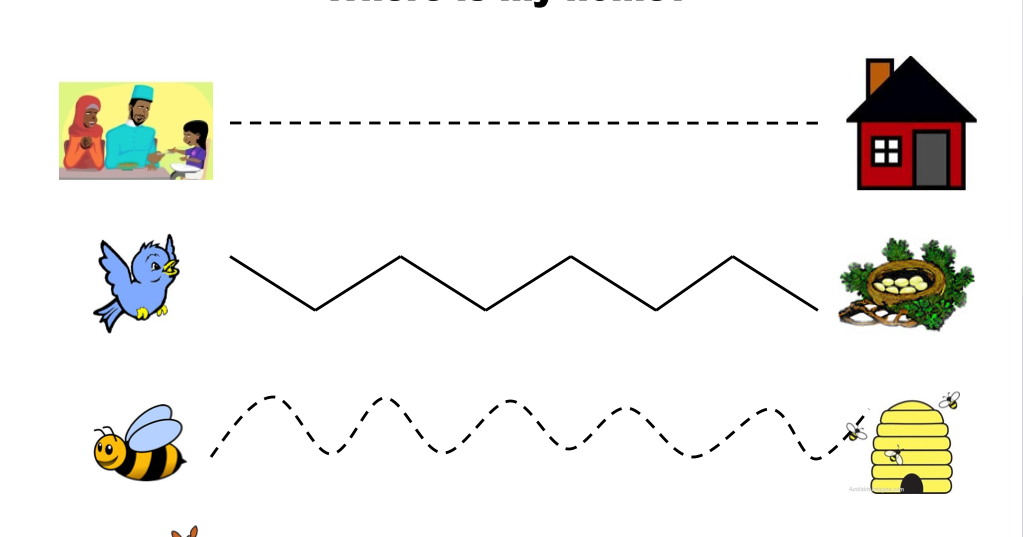 6
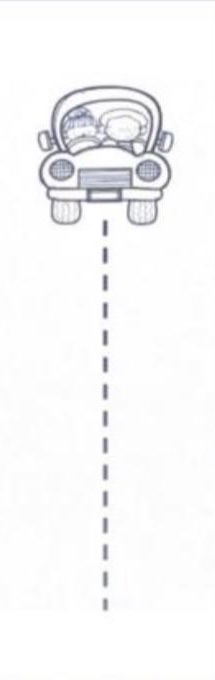 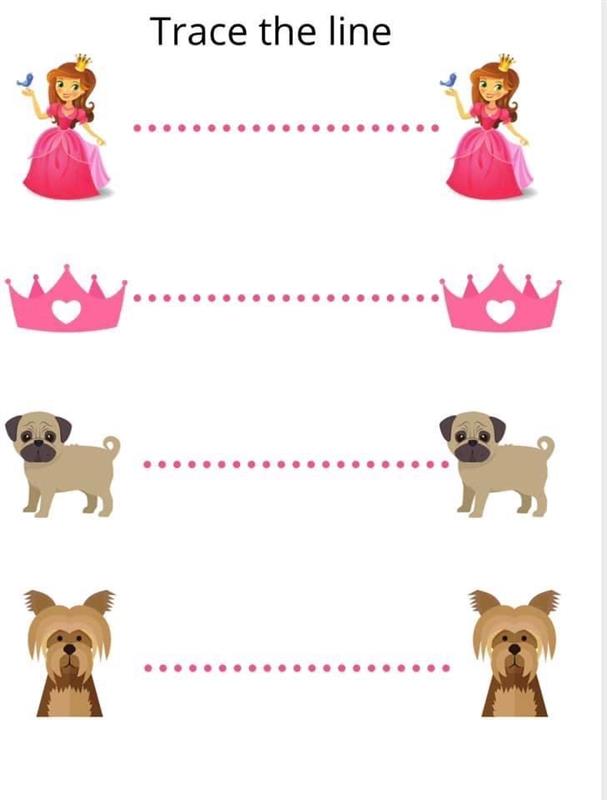 7
31 January 2021
8
31 January 2021
تحديد خط مستقيم رأسي
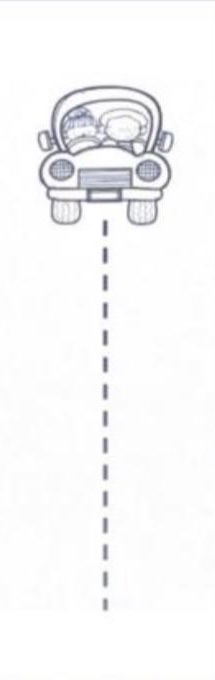 9
تحديد خط مستقيم افقي
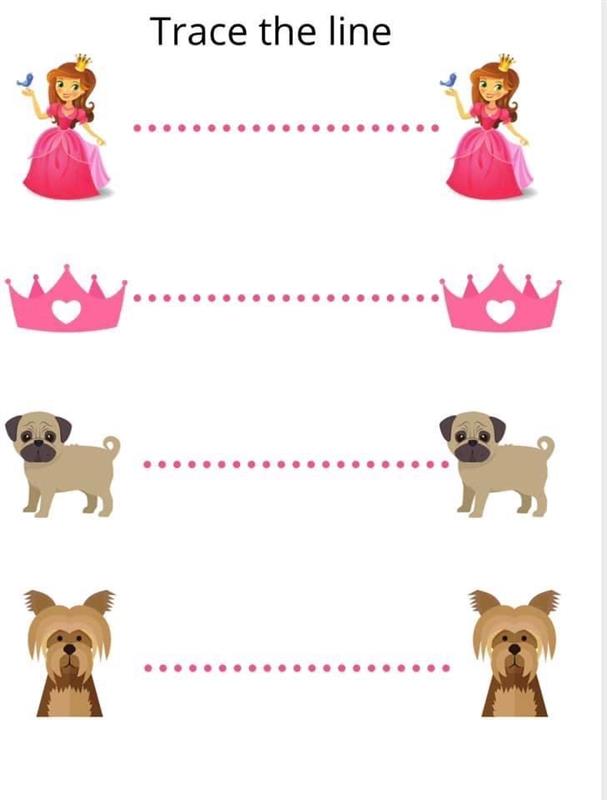 10